E-Book Application System Integration (E.A.S.I.)
Seraphim
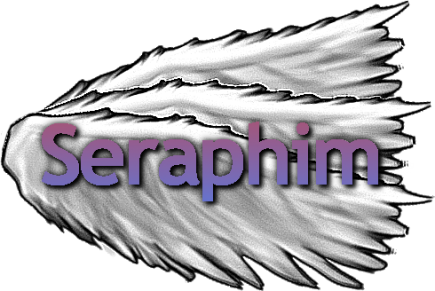 Clients
Our Clients:
Ms. J’aimé Pfeiffer
Ms. Jen Cannell
Guests
Dr. Meg Fryling
Dr. Darren Lim
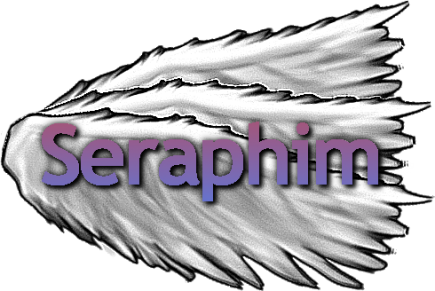 Introductions
Lauren Mathews: Team Leader
Daniel Street: Web Master
Nicholas Roth: Database Manager
Kevin Mango: Development Director
Tyler Carpenter-Rivers: Document Analyst
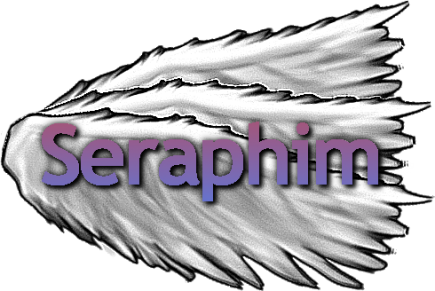 Problem Definition
Libraries need it to be easy for their students to access e-books

A single sign-on service for students to find all e-books given for their district
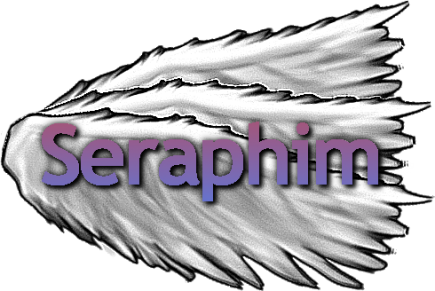 System Justification
One central location
Remove unnecessary complications
Too many vendors
Unique accounts
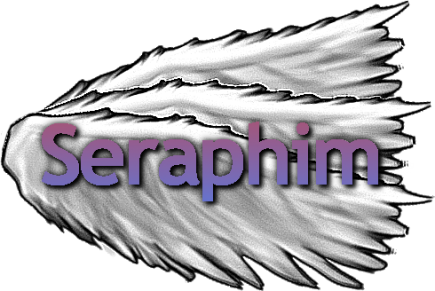 Project Goals
Simplicity
Single login for students
Maintenance by administrators
Access to multiple vendor sites
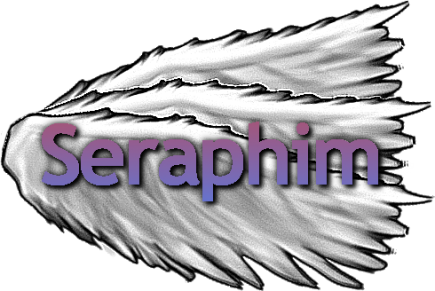 System Constraints
Younger students
Internet reliability
Programming languages availability
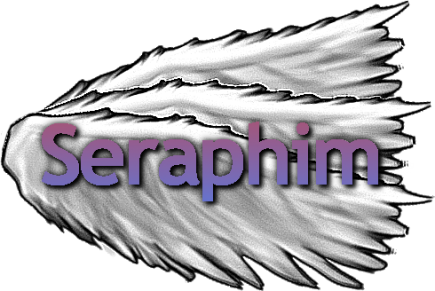 Project Functions
User groups
Add/remove vendors
Automatically checking vendors
E-Book acquisition
Administrators maintain system
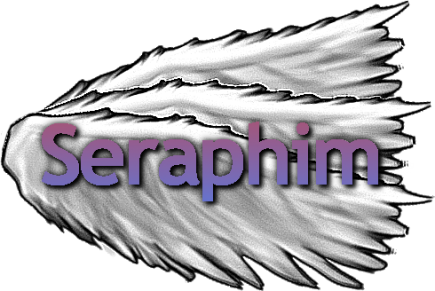 Development Resources
Software: Adobe Photoshop, Oracle SQL Server, Eclipse, Google, Microsoft Office, Mozilla Firefox, SmartDraw

Languages: Java, SQL, CSS, HTML, JavaScript, PHP
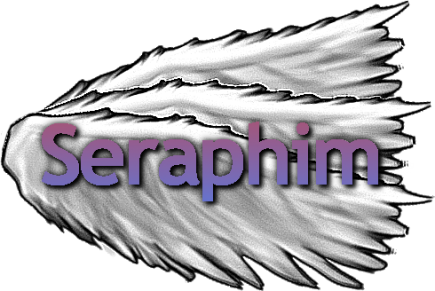 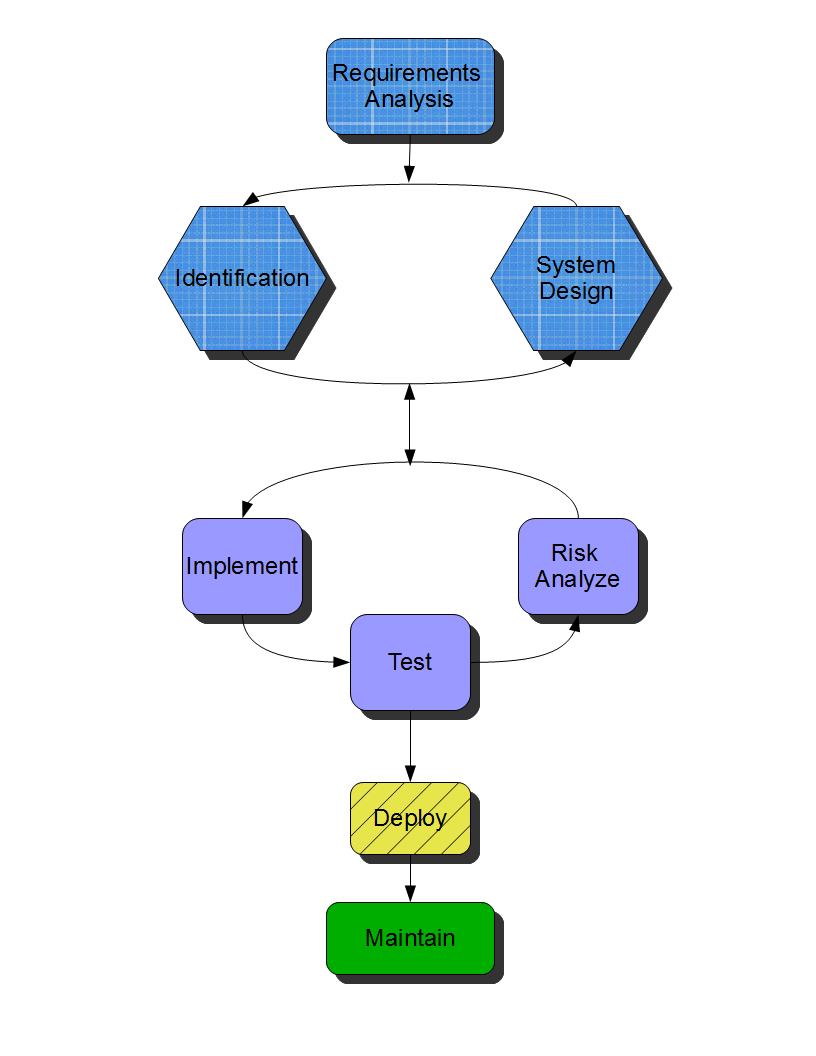 Spiralfall
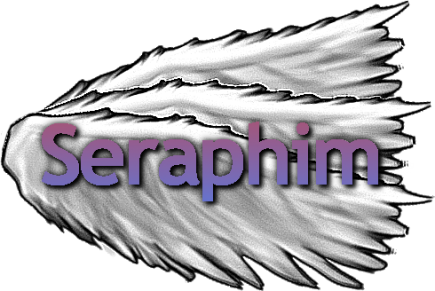 Timeline
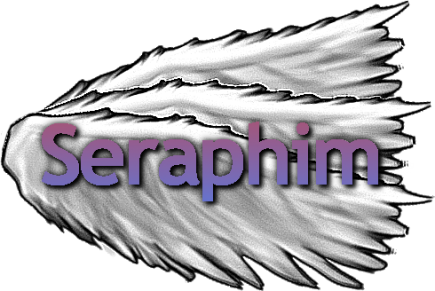 What’s Next?
Web Site
Requirements Specifications
System Design
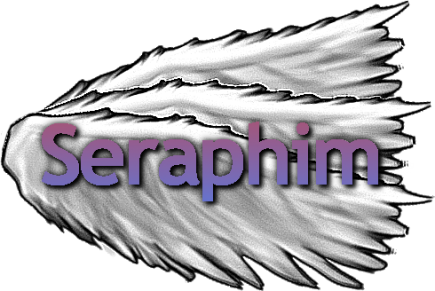 Agenda
What’s Next
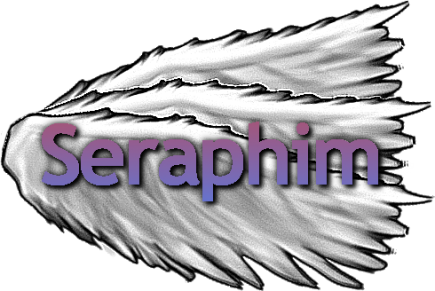